Supporting the Global Arrays PGAS Model Using MPI One-Sided Communication
James Dinan, Pavan Balaji, Jeff Hammond,Sriram Krishnamoorthy, and Vinod Tipparaju

Presented by: James Dinan
James Wallace Gives Postdoctoral Fellow
Argonne National Laboratory
Global Arrays, a Global-View Data Model
Proc0           Proc1                                                     Procn
X[M][M][N]
Shared
Global address space
X[1..9]
[1..9][1..9]
Private
X
Distributed, shared multidimensional arrays
Aggregate memory of multiple nodes into global data space
Programmer controls data distribution, can exploit locality
One-sided data access: Get/Put({i, j, k}…{i’, j’, k’})
NWChem data management: Large coeff. tables (100GB+)
2
[Speaker Notes: Explain one-sided operations:
 - Can’t operate in-place on data in the global address space
 - One-sided get to copy into local address space
 - Compute
 - One-sided put to copy result back into global address space]
ARMCI: The Aggregate Remote Memory Copy Interface
GA runtime system
Manages shared memory
Provides portability
Native implementation
One-sided communication
Get, put, accumulate, …
Load/store on local data
Noncontiguous operations
Mutexes, atomics, collectives,processor groups, …
Location consistent data access
I see my operations in issue order
GA_Put({x,y},{x’,y’})
ARMCI_PutS(rank, addr, …)
0
1
2
3
3
Implementing ARMCI
Native
ARMCI-MPI
ARMCI Support
Natively implemented
Sparse vendor support
Implementations lag systems
MPI is ubiquitous
Support one-sided for 15 years
Goal: Use MPI RMA to implement ARMCI
Portable one-sided communication for NWChem users
MPI-2: drive implementation performance, one-sided tools
MPI-3: motivate features
Interoperability: Increase resources available to application
ARMCI/MPI share progress, buffer pinning, network and host resources
Challenge: Mismatch between MPI-RMA and ARMCI
4
MPI Remote Memory Access Interface
Rank 0
Active and Passive target Modes
Active: target participates
Passive: target does not participate

Window: Expose memory for RMA
Logical public and private copies
Conservative data consistency model

Accesses must occur within an epoch
Lock(window, rank) … Unlock(window, rank)
Access mode can be exclusive or shared
Operations are not ordered within an epoch
Rank 1
Lock
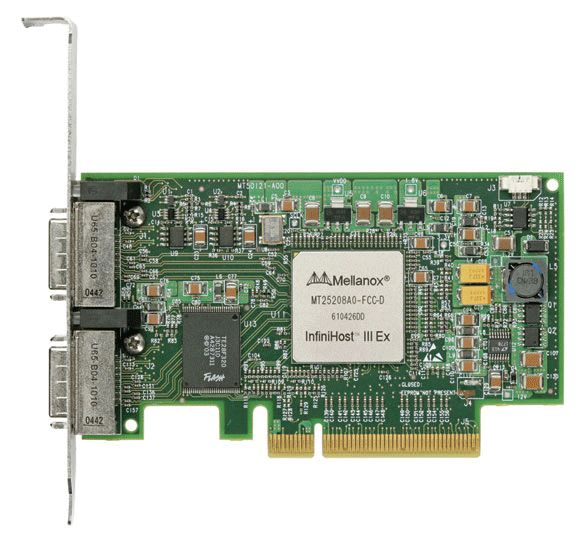 Put(X)
Get(Y)
Public
Copy
Unlock
Completion
Private
Copy
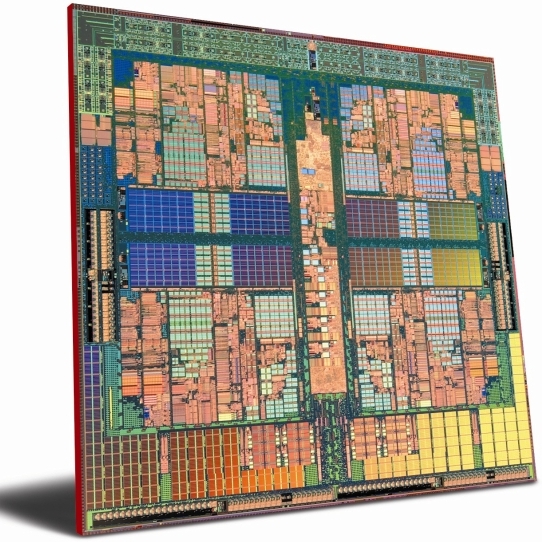 5
MPI-2 RMA “Separate” Memory ModelConcurrent, conflicting accesses are erroneous
Same source
Same epoch
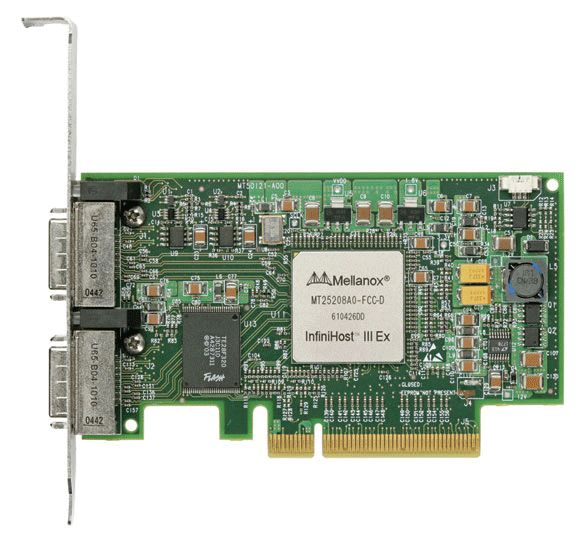 Diff. Sources
Public
Copy
X
X
X
X
Private
Copy
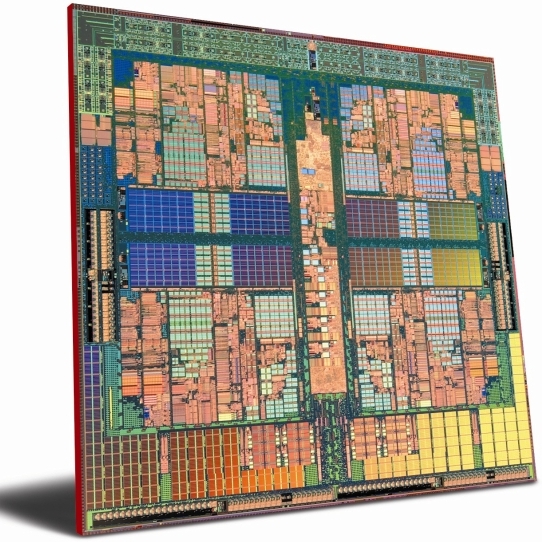 load
store
Conservative, but extremely portable
Compatible with non-coherent memory systems
6
ARMCI/MPI-RMA Mismatch
Shared data segment representation
MPI: <window, displacement>, window rank
ARMCI: <address>, absolute rank
Perform translation

Data consistency model
ARMCI: Relaxed, location consistent for RMA, CCA undefined
MPI: Explicit (lock and unlock), CCA error
Explicitly maintain consistency, avoid CCA
7
Translation: Global Memory Regions
Absolute Process Id
Translate between ARMCIand MPI shared datasegment representations
ARMCI: Array of base pointers
MPI: Window object
Translate between MPIand ARMCI ranks
MPI: Window/comm rank
ARMCI: Absolute rank
Preserve MPI window semantics
Manage access epochs
Protect shared buffers
Allocation Metadata

MPI_Win	window;
int	size[nproc];
ARMCI_Group grp;
ARMCI_Mutex rmw;
…
8
GMR: Shared Segment Allocation
Absolute Process Id
base[nproc] = ARMCI_Malloc(size, group)

All ranks can pass different size
Size = 0 yields base[me] = NULL
base[me] must be valid on node
Solution: Allgather base pointers

ARMCI_Free(ptr)

Need to find allocation and group
Local process may pass NULL
Solution: Allreduce to select leader
Leader broadcasts their base pointer
All can lookup the allocation
9
GMR: Preserving MPI local access semantics
Absolute Process Id
ARMCI_Put( src = 0x9e0, dst = 0x39b,
	size = 8 bytes, rank = 1 );

Problem: Local buffer is also shared
Can’t access without epoch
Can we lock it?
Same window: not allowed
Diff window: can deadlock
Solution: Copy to private buffer

src_copy = Lock; memcpy; Unlock

xrank = GMR_Translate(comm, rank)
Lock(win, xrank)
Put(src_cpy, dst, size, xrank)
Unlock(win, xrank)
Allocation Metadata

window	= win;
Size	= { 1024, …};
Grp	= comm;
…
10
ARMCI Noncontiguous Operations: I/O Vector
Generalized noncontiguous transfer with uniform segment size:

typedef struct {
	void **src_ptr_array;	 // Source addresses
	void **dst_ptr_array;	 // Dest. Addresses
	int bytes;	 // Length of all seg.
	int ptr_array_len;	 // Number of segments
} armci_giov_t;

Three methods to support in MPI
Conservative (one epoch): Lock, Put/Get/Acc, Unlock, …
Batched (multiple epochs): Lock, Put/Get/Acc, …, Unlock
Direct: Generate MPI indexed datatype for source and destination
Single operation/epoch: Lock, Put/Get/Acc, Unlock
Handoff processing to MPI
ARMCI_GetV(…)
11
ARMCI Noncontiguous Operations: Strided
ARMCI Strided Specification
Transfer a section of an N-darray into an N-d buffer
Transfer options:
Translate into an IOV
Generate datatypes
MPI Subarray datatype:
dim = sl+1
Dims[0] = count[0]
Dims[1..dim-2] = stride[i]/Dims[i-1]
Dims[dim-1] = Count[dim-1]
Index = { 0, 0, 0 }
Sub_dims = Count
12
Avoiding concurrent, conflicting accesses
Contiguous operations
Don’t know what other nodes do
Wrap each call in an exclusive epoch
Noncontiguous operations
I/O Vector segments may overlap
MPI Error!
Must detect errors and fall back to conservative mode if needed
Generate a conflict tree
Sorted, self-balancing AVL tree
Search the tree for a match
If (match found): Conflict!
Else: Insert into the tree
Merge search/insert steps into a single traversal
0x917 – 0xb10
0x917 – 0xb10
0x3f0 – 0x517
0x1a6 – 0x200
0x8bb – 0xa02
0x518 – 0x812
0xf37 – 0xf47
13
Additional ARMCI Operations
Collectives: MPI user-defined collectives
Mutexes
MPI-2 RMA doesn’t provide any atomic RMW operations
Read, modify, write is forbidden within an epoch
Mutex implementation: Latham, Ross, & Thakur [IJHPCA ‘07]
Does not poll over the network, space scales as O(P)
Atomic swap, fetch-and-add:
Atomic w.r.t. other atomics
Attach an RMW mutex to each GMR
Mutex_lock, get, modify, put, Mutex_unlock
Slow, best we can do in MPI-2
Non-blocking operations are blocking
Noncollective processor groups [EuroMPI ’11]
14
Experimental Setup
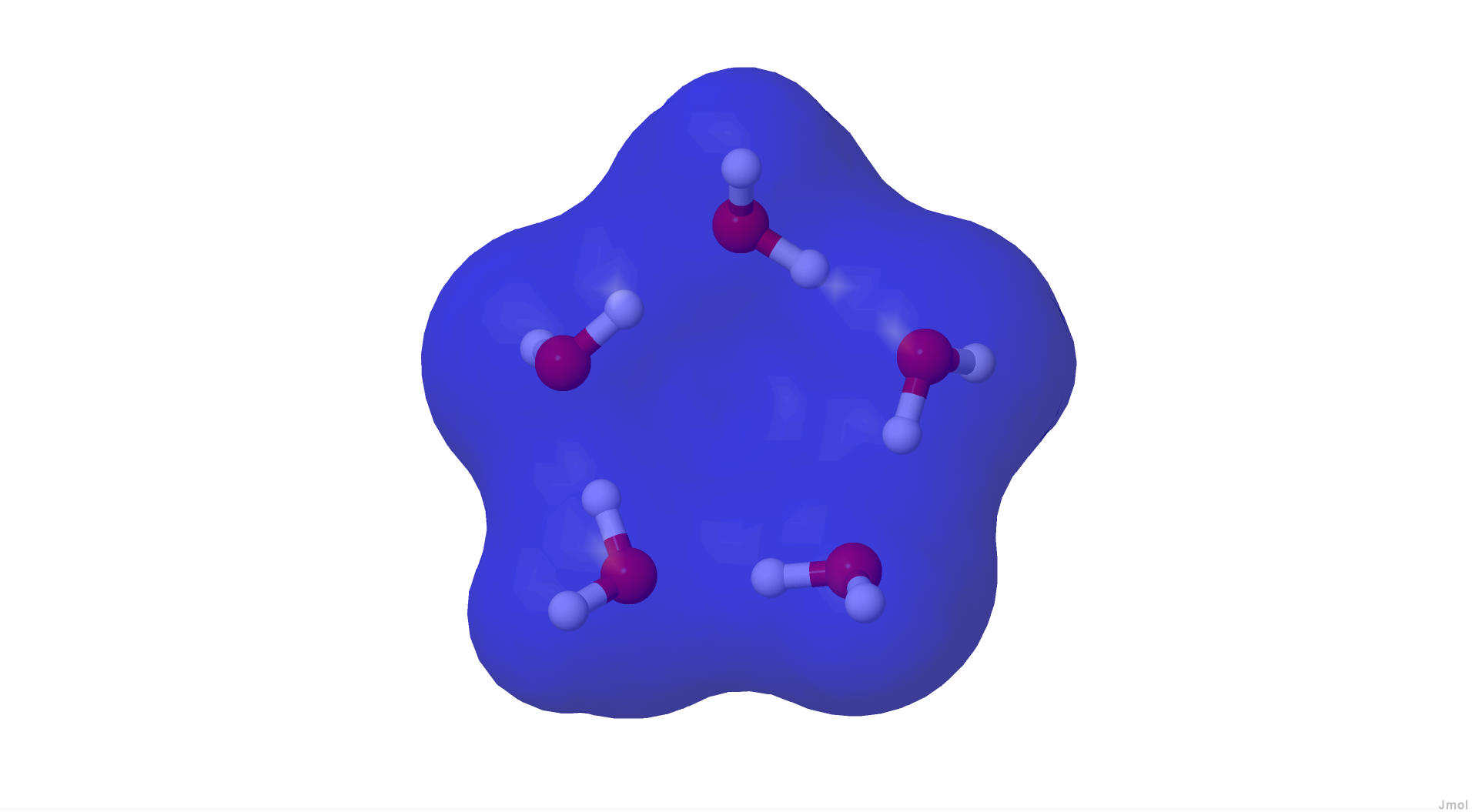 Communicaton Benchmarks
Contiguous bandwidth
Noncontiguous Bandwidth
NWChem performance evaluation
CCSD(T) calculation on water pentamer
IB, XT5: Native much better thanARMCI-MPI (needs tuning)
15
Impact of Interoperability
IB Cluster: ARMCI and MPI Get Bandwidth
ARMCI: lose performance with MPI buffer, unregistered path
MPI: lose performance with ARMCI buffer, on-demand reg.
16
Contiguous Communication Bandwidth (BG/P & XE6)
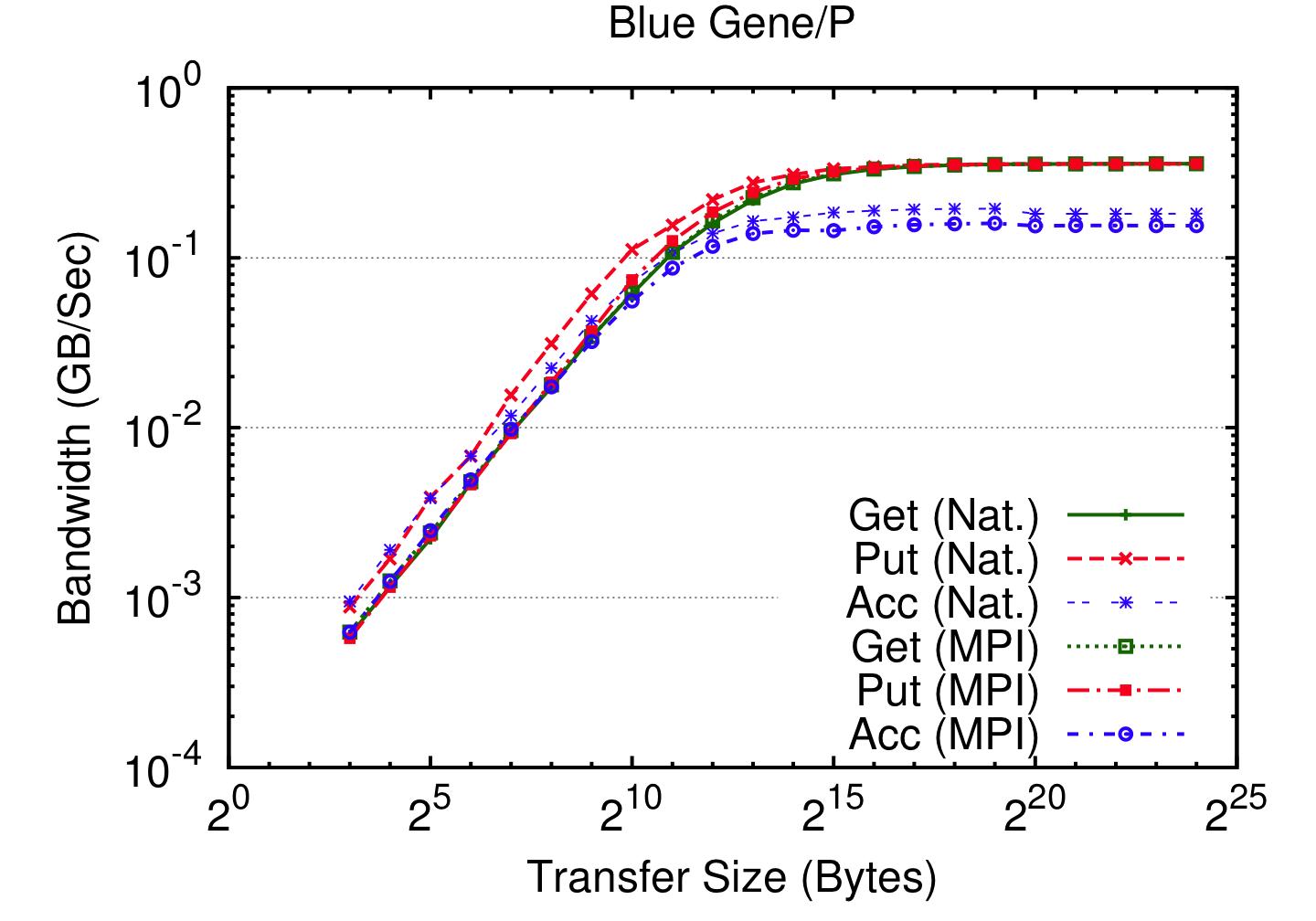 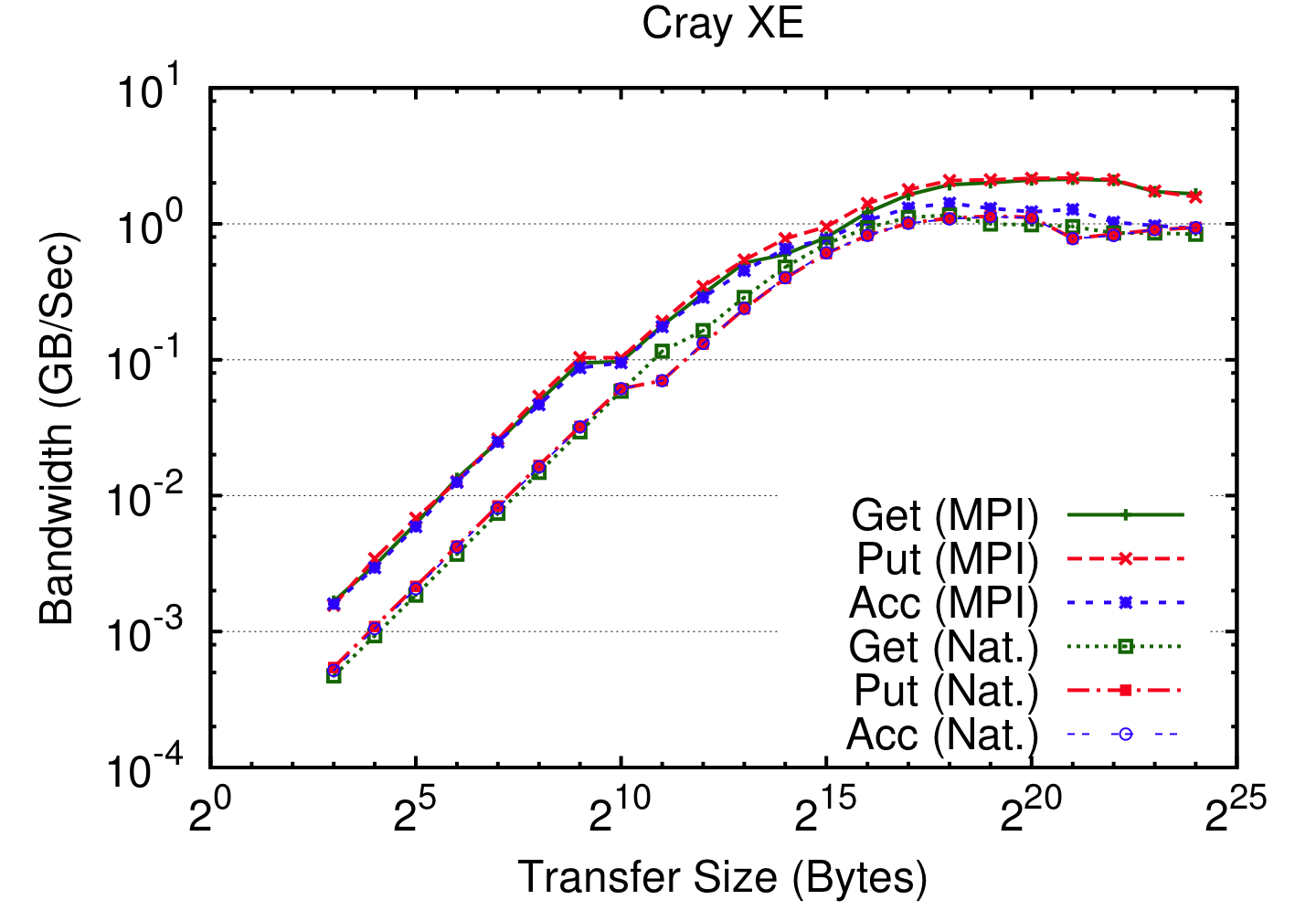 BG/P: Native is better for small to medium size messages
Bandwidth regime: get/put are same and acc is ~15% less BW
XE: ARMCI-MPI is 2x better for get/put
Double precision accumulate, 2x better small, same large xfers
17
Strided Communication Bandwidth (BG/P)
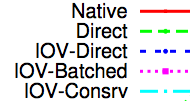 Segment size 1 kB

Batched is best
Other methods always pack
Packing in host CPU slower than injecting into network
MPI implementation should select this automatically

Performance is close to native
[Speaker Notes: Small chunks:
Batched up to 8 segments, then direct

Large (1kB) chunks:
Batched is better

Why?
Direct and dtype generate MPI datatypes
MPI does pack/unpack
Processors are slow
Pack/unpack only helps for many small chunks

Tuning needed!]
Strided Communication Benchmark (XE6)
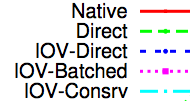 Segment size 1 kB

Batched is best for Acc
Not clear for others

Significant performance  advantage over current native implementation
Under active development
[Speaker Notes: Small chunks:
Batched up to 8-16 segments, then direct

Large (1kB) chunks:
Acc: Batched
Get/Put: Direct

Get/Put performance is better in MPI
Acc performance is similar for large number of segments]
NWChem Performance (BG/P)
20
NWChem Performance (XE6)
21
Looking Forward to MPI-3 RMA
“Unified” memory model
Take advantage of coherent hardware
Relaxed synchronization will yield better performance
Conflicting accesses
Localized to locations accessed
Relaxed to undefined
Load/store does not “corrupt”
Atomic CAS, and Fetch-and-Add,and new accumulate operations
Mutex space overhead MPI-3: O(1)
Request-based non-blocking ops
Shared memory (IPC) windows
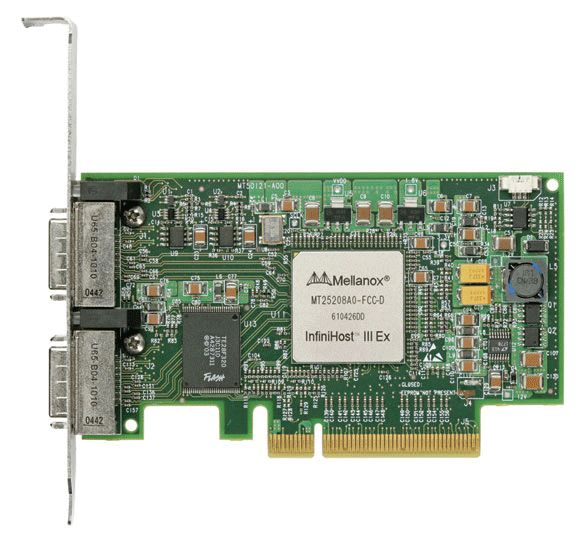 Public
Copy
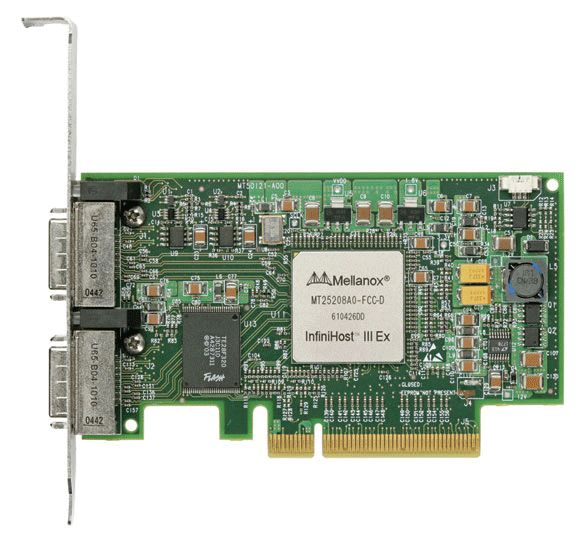 Private
Copy
Unified
Copy
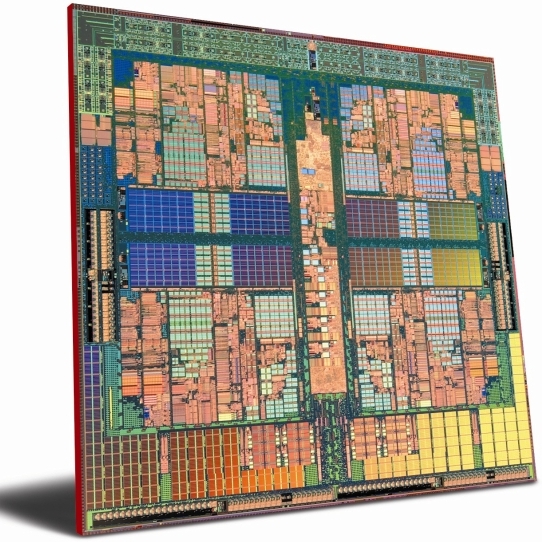 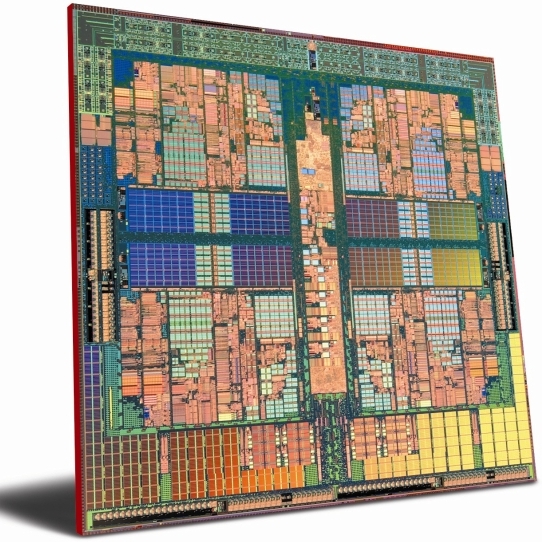 22
Conclusions
ARMCI-MPI Provides:
Complete, portable runtime system for GA and NWChem
MPI-2 performance driver
MPI-3 feature driver
Mechanisms to overcome interface and semantic mismatch
Performance is pretty good, dependent on impl. tuning
Production use on BG/P and BG/Q
MPI-2 won’t match native because of separate memory model
MPI-3 designed to close the memory model gap
Available for download with MPICH2
Integration with ARMCI/GA in progress
Contact: Jim Dinan <dinan@mcs.anl.gov>
23
Additional Slides
24
Mutex Lock Algorithm
Mutex is a byte vector on rank p: V[nproc] = { 0 } 

Mutex_lock:
MPI_Win_lock(mutex_win, p, EXCL)
Put(V[me], 1)
Get(V[0..me-1, me+1..nproc-1])
MPI_Win_unlock(mutex_win, p, EXCL)
If (V[0..me-1, me+1..nproc-1] == 0)
Return SUCCESS
 Else
I am enqueued for the mutex
Recv(NOTIFICATION)
Remote:
0
0
0
0
0
0
0
0
0
0
0
Local:
1
1
25
Mutex Unlock Algorithm
Mutex is a byte vector on rank p: V[nproc] 

Mutex_unlock:
MPI_Win_lock(mutex_win, p, EXCL)
Put(V[me], 0)
Get(V[0..me-1, me+1..nproc-1])
MPI_Win_unlock(mutex_win, p, EXCL)
For i = 1..nproc
If (V[(me+i)%nproc] == 1)
Send(NOTIFICATION, (me+i)%nproc)
Break
Remote:
1
1
0
0
0
0
1
1
1
0
0
Local:
0
0
Notify
26
Additional Data
27
Contiguous Microbenchmark (BG/P and XE6)
BG/P: Native is better for small to medium size messages
Bandwidth regime: get/put are same and acc is ~15% less BW
XE: ARMCI-MPI is 2x better for get/put
Similar for double precision accumulate
28
Strided Communication Bandwidth (BG/P)
[Speaker Notes: Small chunks:
Batched up to 8 segments, then direct

Large (1kB) chunks:
Batched is better

Why?
Direct and dtype generate MPI datatypes
MPI does pack/unpack
Processors are slow
Pack/unpack only helps for many small chunks

Tuning needed!]
Strided Communication Benchmark (XE6)
[Speaker Notes: Small chunks:
Batched up to 8-16 segments, then direct

Large (1kB) chunks:
Acc: Batched
Get/Put: Direct

Get/Put performance is better in MPI
Acc performance is similar for large number of segments]
Contiguous Microbenchmark (IB and XT5)
IB: Close to native for get/put in the bandwidth regime
Performance is a third of native for accumulate
XE: Close to native for moderately sized messages
Performance is half of native in the bandwidth regime
31
StridedBandwidth (IB)
Direct is the best option in most cases
IOV-Batched is better for large message accumulate

Tuning needed!
StridedBandwidth (XT5)
Direct is best
It should be!

Tuning needed to better handle large messages and non-contiguous
NWChem Performance (XT5)
34
NWChem Performance (IB)
35